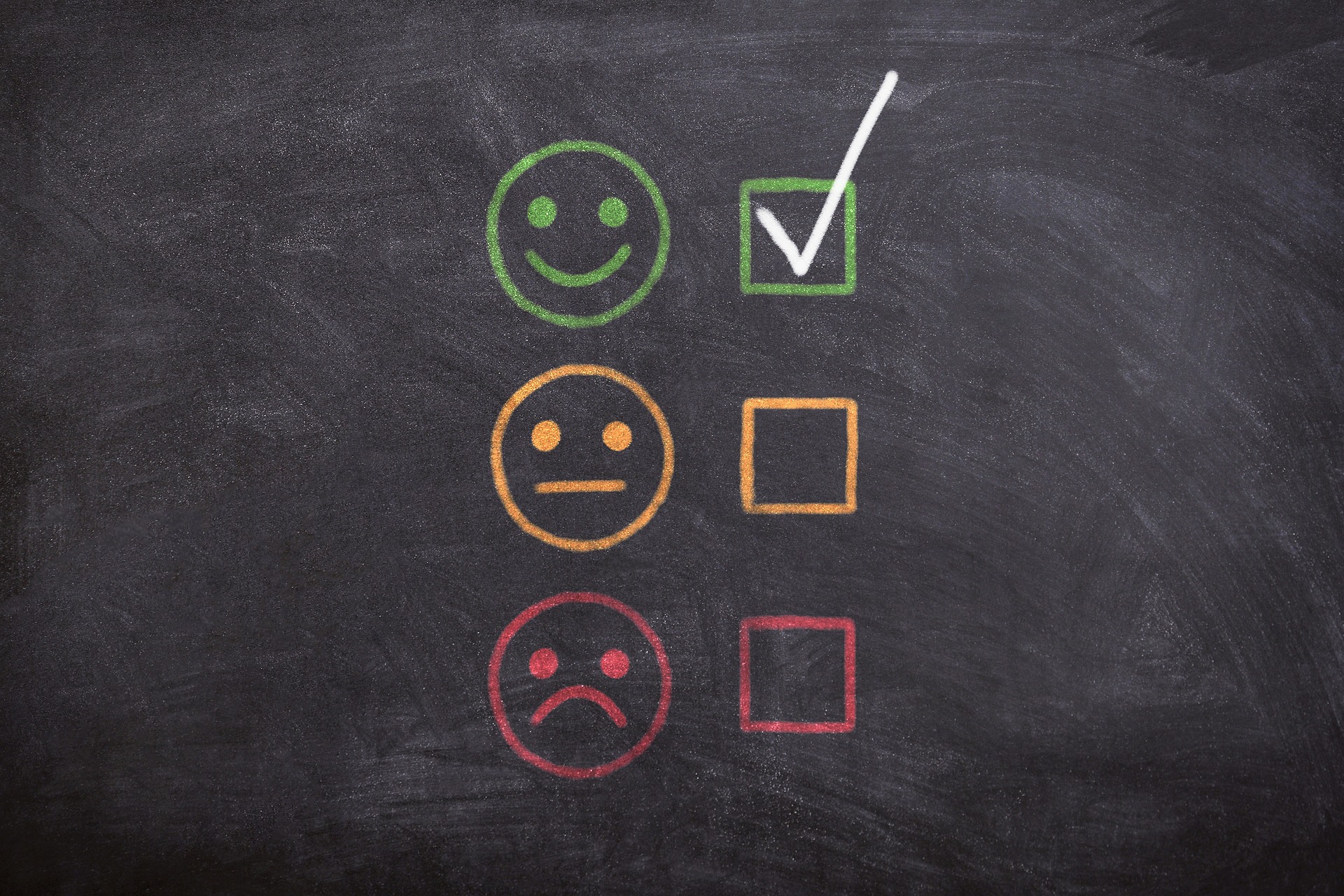 Palautteen antaminen ja vastaanottaminen
Palautteen merkitys
Millaista on hyvä palaute?
Palautteen antajana
Palautteen saajana